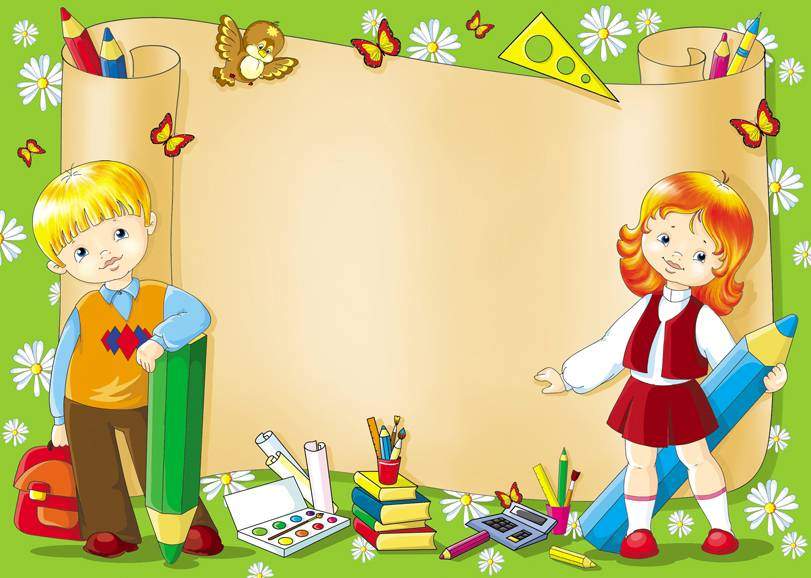 «Тапқыр 
Информатик»
сабақтан тыс 
іс-шарасы
4 Б,Е сыныптары
Білім деген биік шың,
Бақытқа сені жеткізер
Білім деген  ақылшың,
Қиындықтан өткізер,
-деп бүгінгі сайысымызды бастауға 
рұқсат етіңіздер.
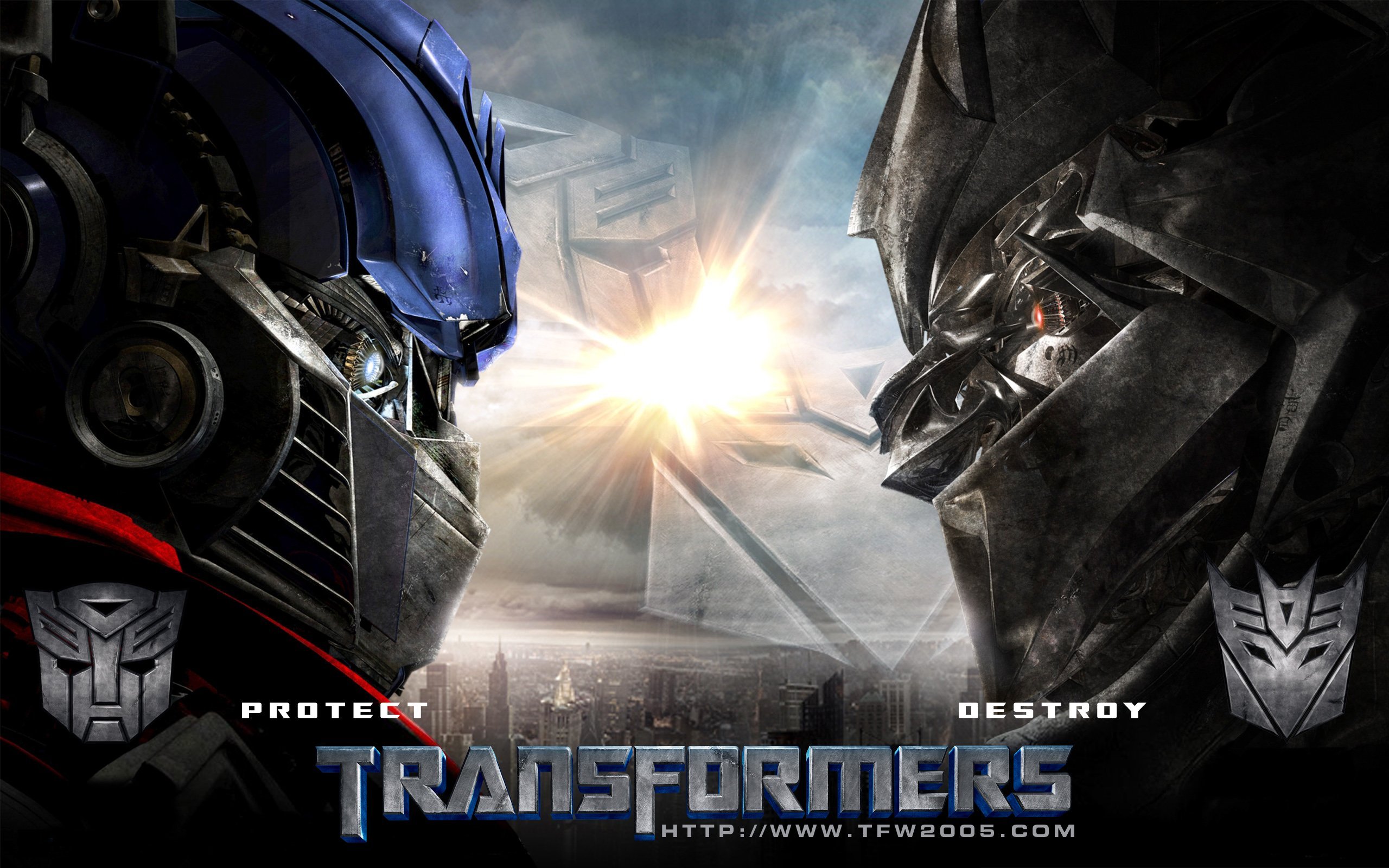 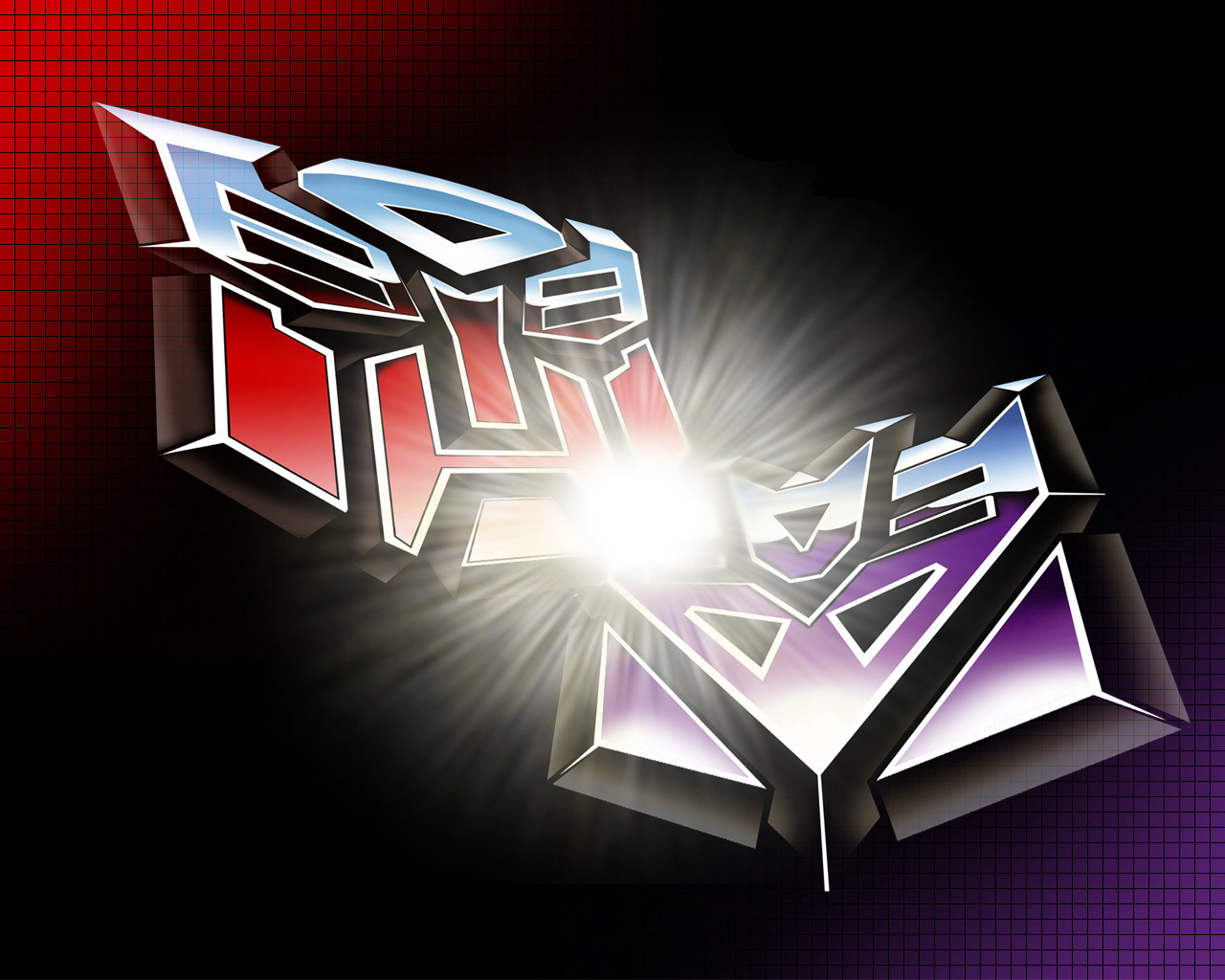 ДЕСИПТИКОН
АВТОБОТ
Мақсаты:
1. Оқушылардың пәнге деген қызығушылығы 
мен ынтасын арттыру, информатикадан 
алған білімдерін тексеру
2. Оқушылардың өз бетінше жұмыс 
істеу қабілетін дамыту, алған білімдерін 
басқа пәндермен байланыстыруға
ықпал ету
3. Түрлі әдіс-тәсілдер арқылы жоғары 
интеллекті дамыған жеке тұлғаны
қалыптастыру
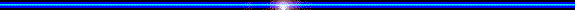 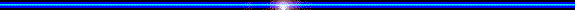 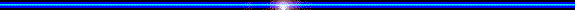 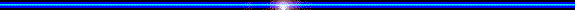 Сайыс кезеңдері
«Байқағышты- 
ғыңды 
байқат» 
5 мин
«Шешімін 
тап" 
15 мин
.
«Ғажайып 
алаң" 
15 мин
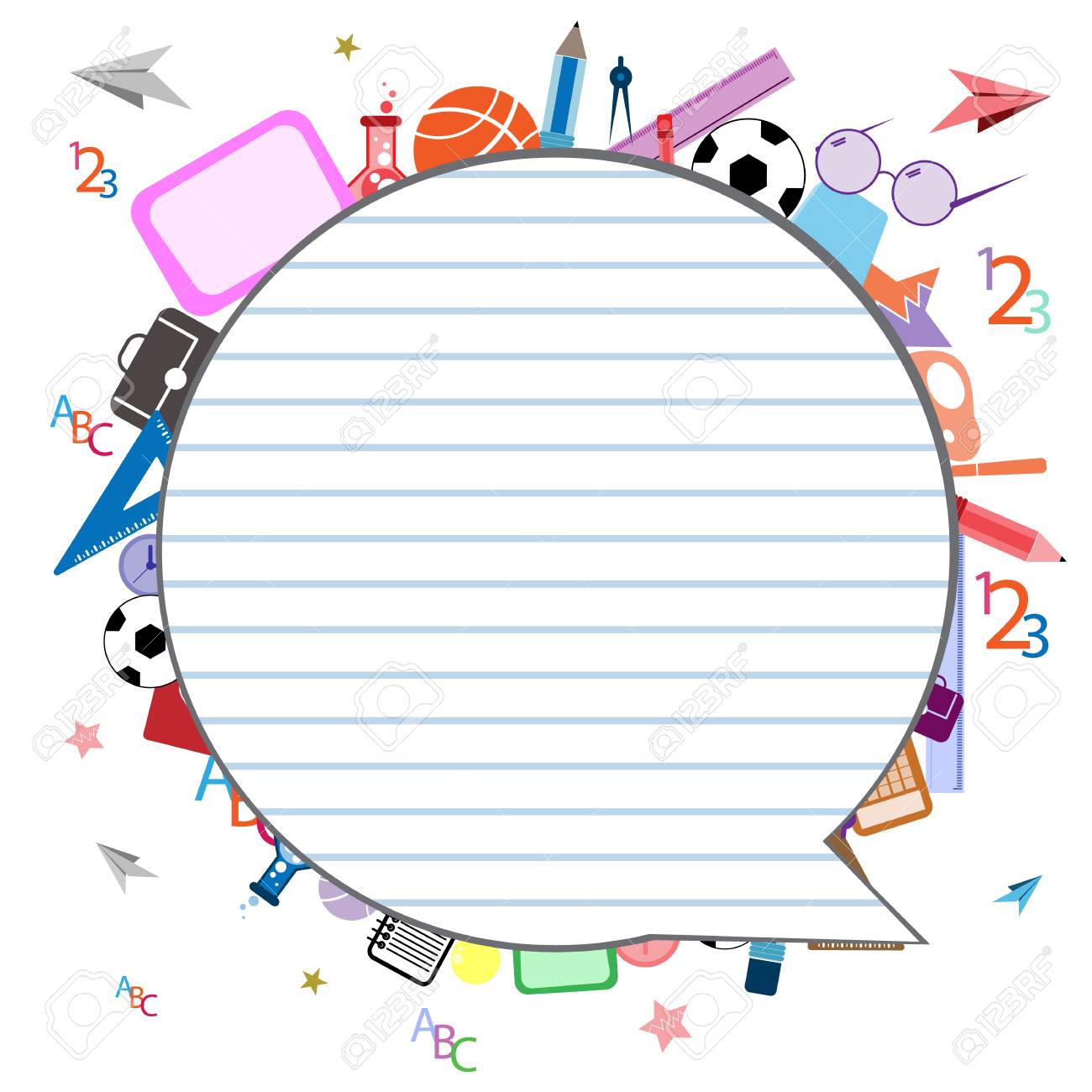 «Шешімін тап" 
15 мин
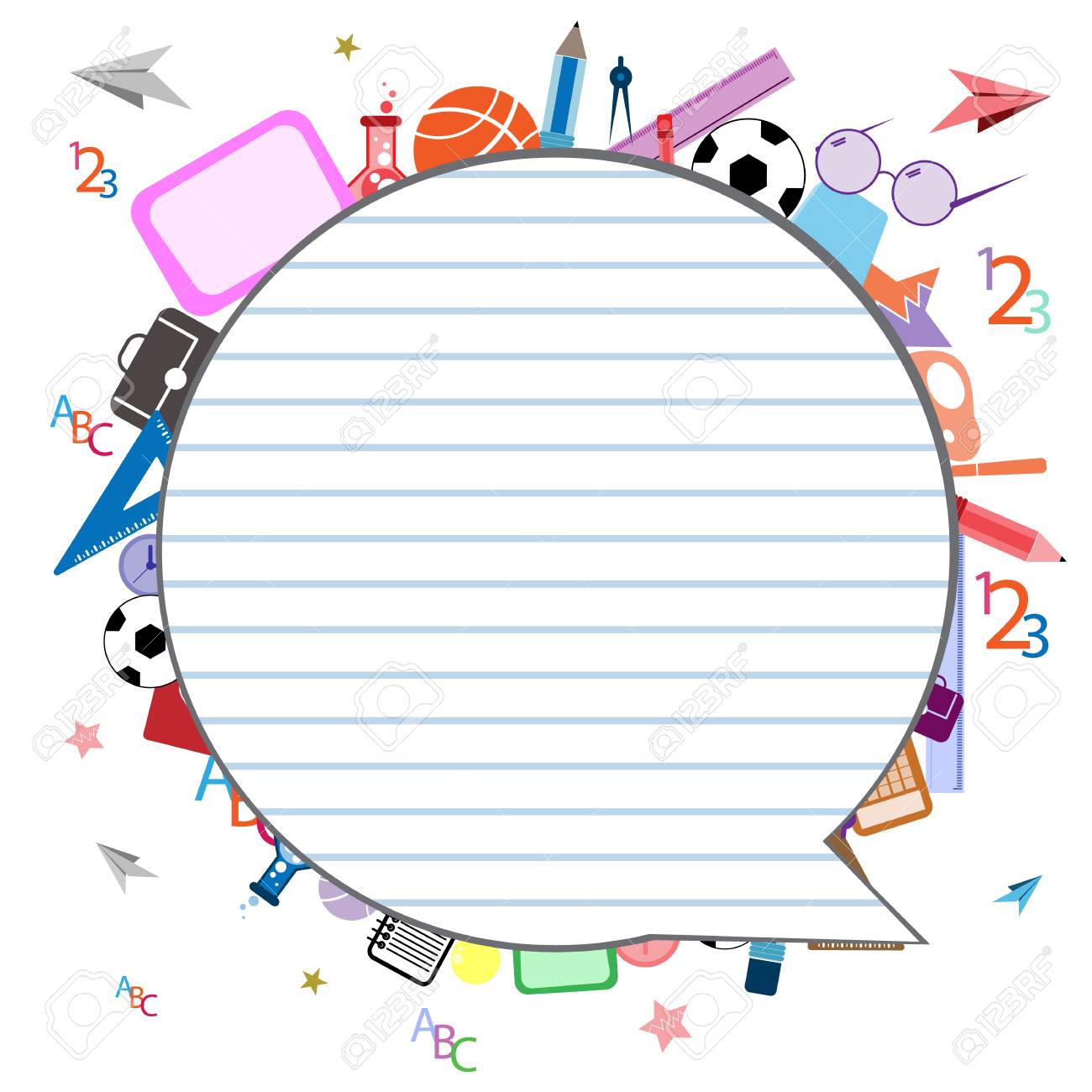 «Ғажайып алаң" 
15 мин
«Байқағыштығыңды 
байқат»
Бұл кезеңде берілген суреттерден 10 айырмашылықты 5 минут ішінде табу қажет.  Әр топтың айырмашылықтарды табуына байланысты қазылар алқасы баға береді.  Ең жоғарғы баға – 10 ұпай.
Орындауға әр топқа 2 мин
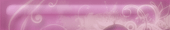 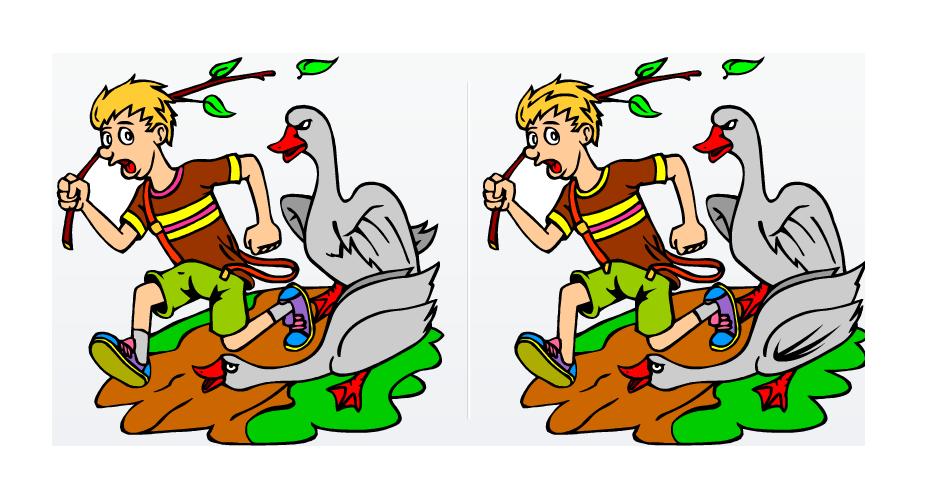 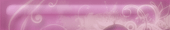 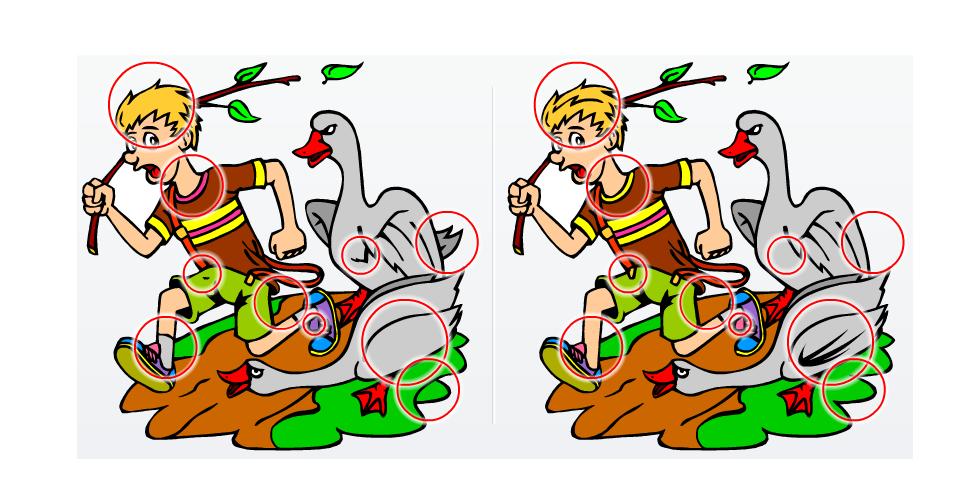 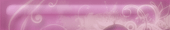 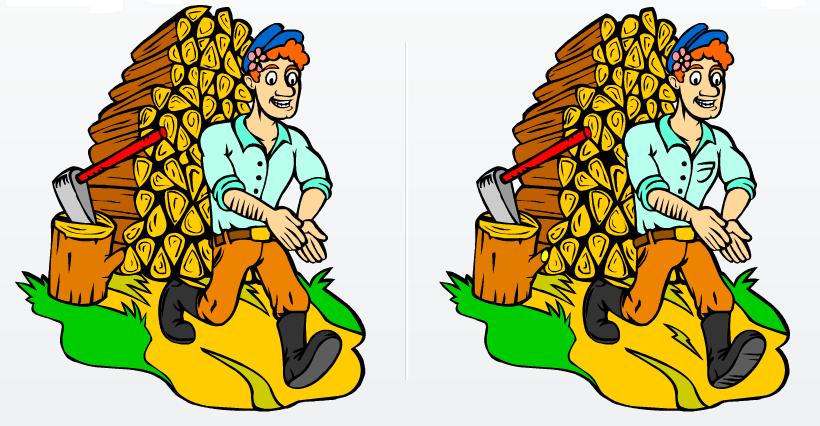 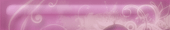 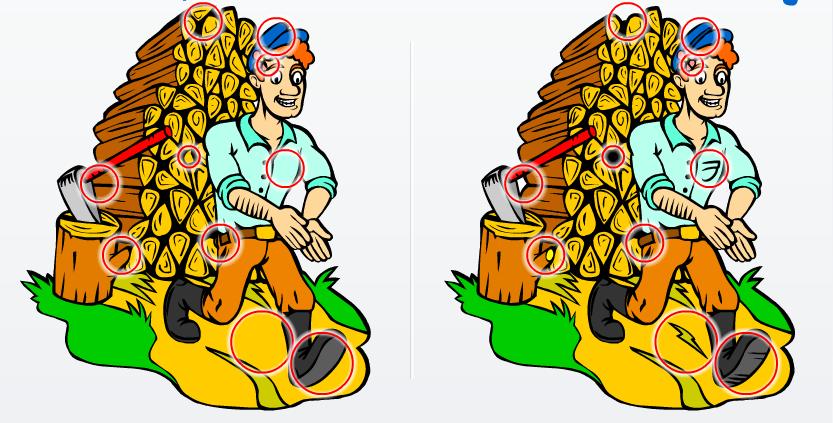 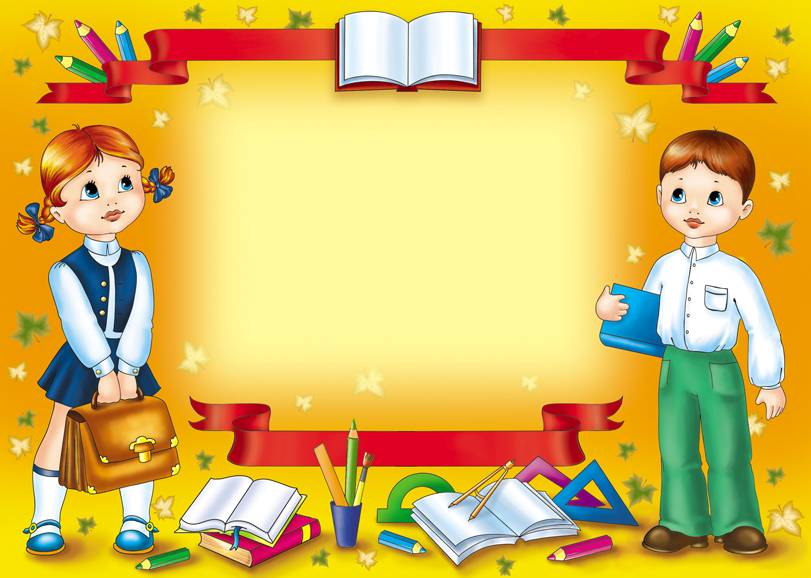 Назарларыңызға 
рахмет